The Aztecs and Incas
Warm-Up
How’d the test go yesterday?  Are you starting to notice that you need to study for these World History tests? ‘Cause you do.
What do you know about Christopher Columbus? Anything good? 
Why is it important to learn about the history and culture of the Native Americans such as the Aztecs and Incas?
I. Aztecs (1200-1500)
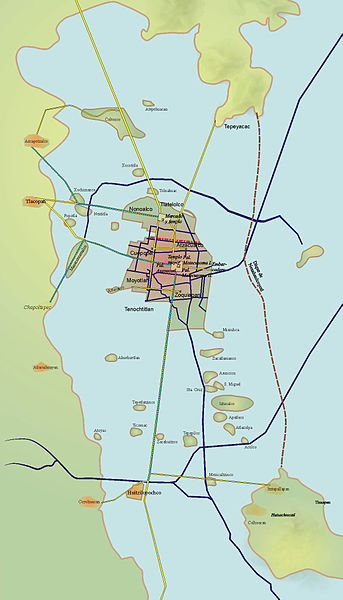 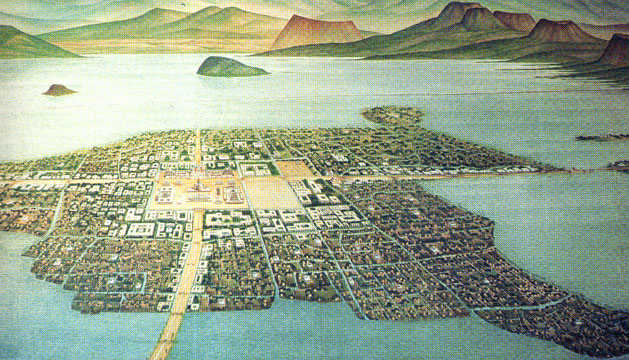 A. Located: Central Middle America (Mexico)
B. Important City: Tenochtitlan
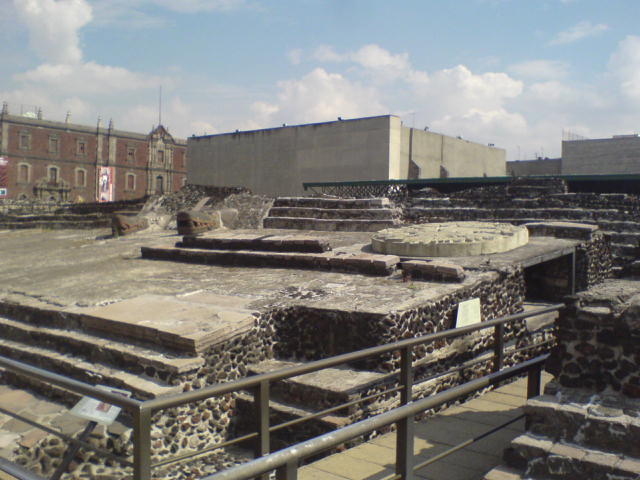 C. Empire central capitol was Tenochtitlan
1. Located on an island in Lake Texcoco (now Mexico City)
2. One of the great cities of the ancient world
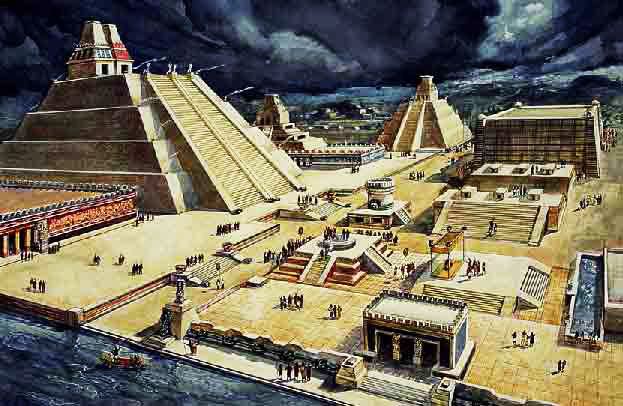 3. Had great pyramids and ball-courts
4. Chinampas- floating farms
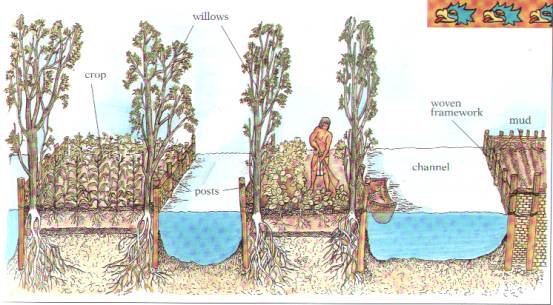 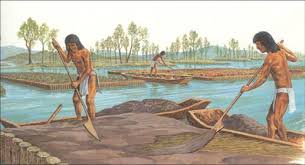 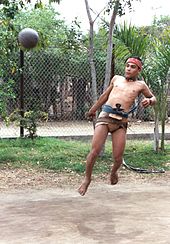 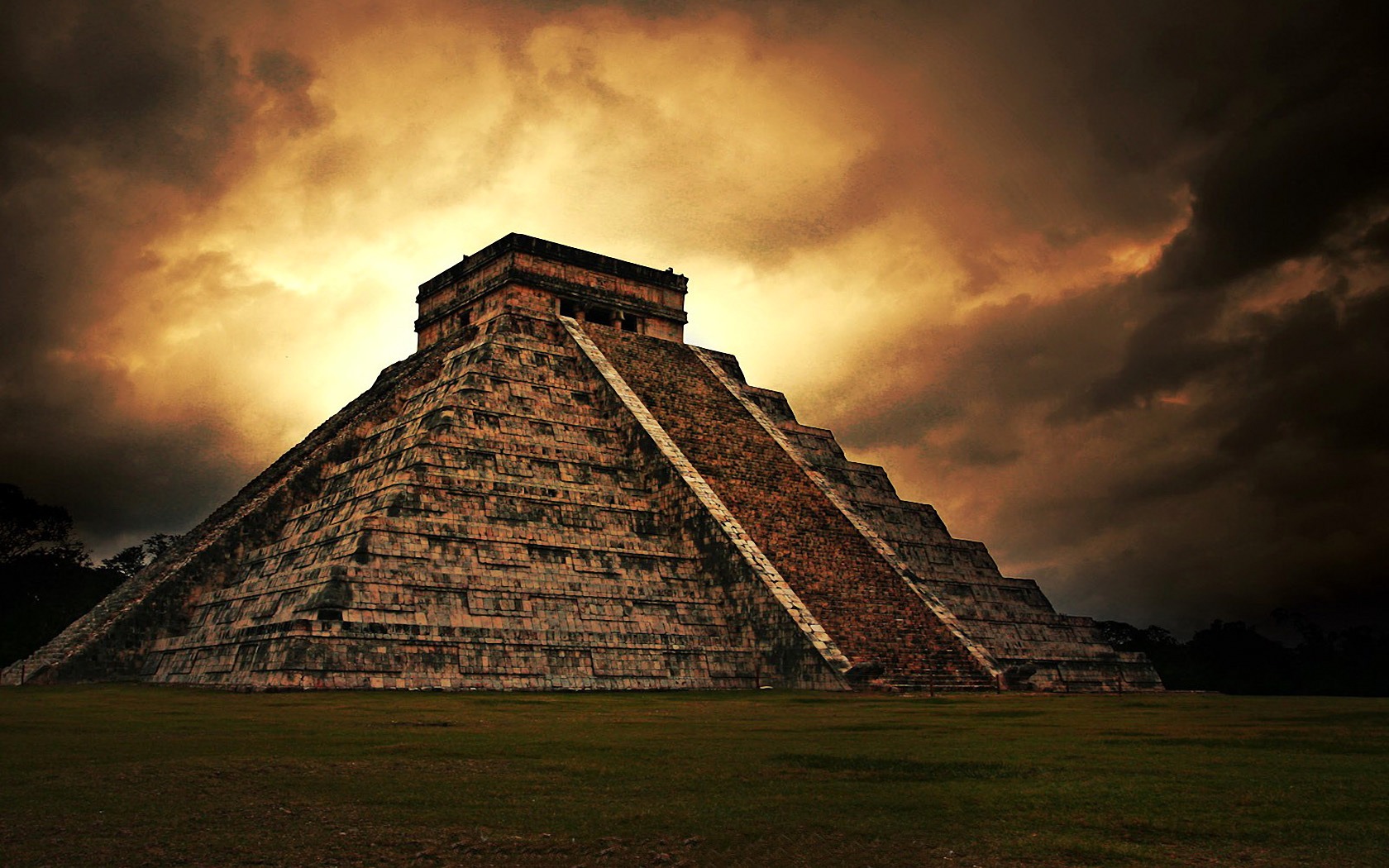 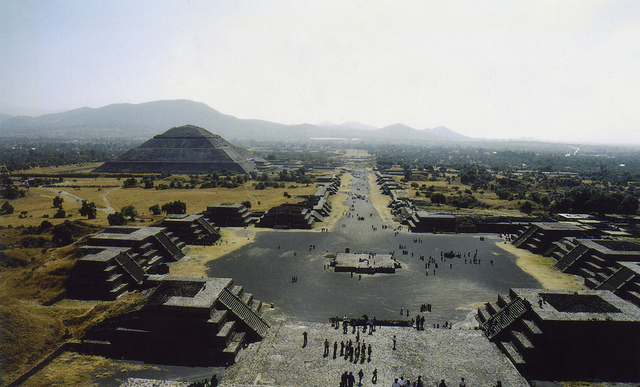 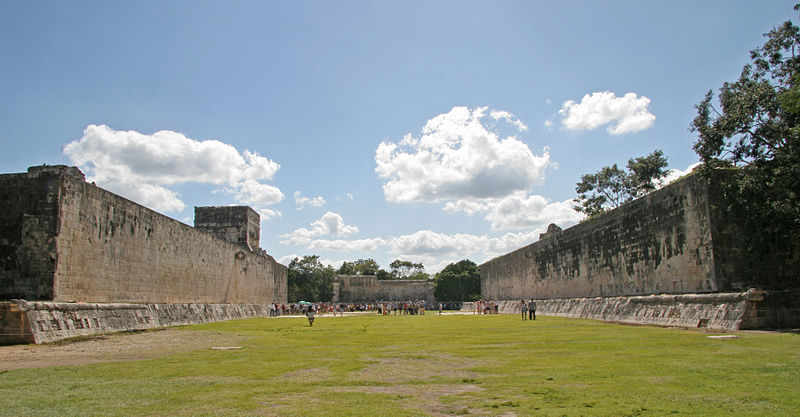 http://www.youtube.com/watch?v=VgNUgtmN-lY
http://www.youtube.com/watch?v=WzFziF9IJkw
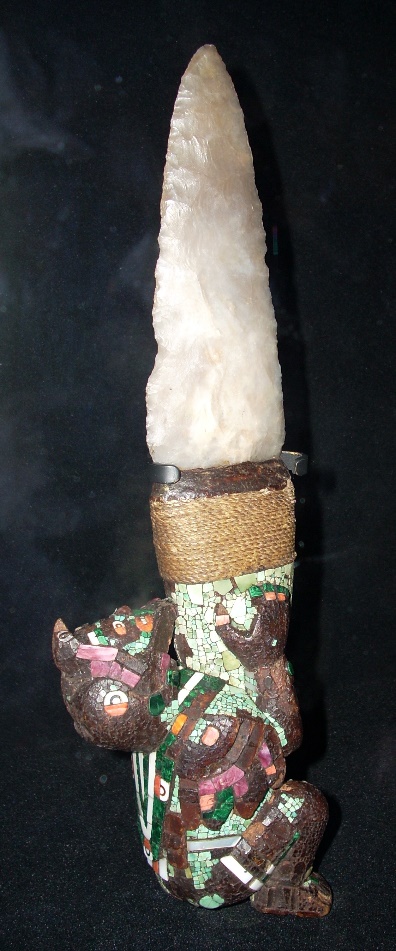 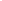 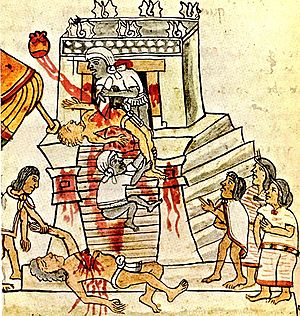 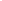 http://www.youtube.com/watch?v=hA8Bjzj-aLs
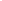 D. Resembled Mayan civilization
E. Warrior society but also had education
F. Practiced human sacrifices to stop gods from destroying the world
II. Incas (1400 – 1550)
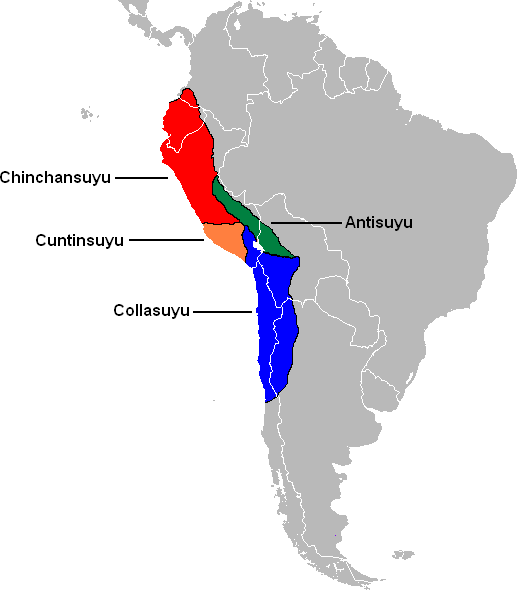 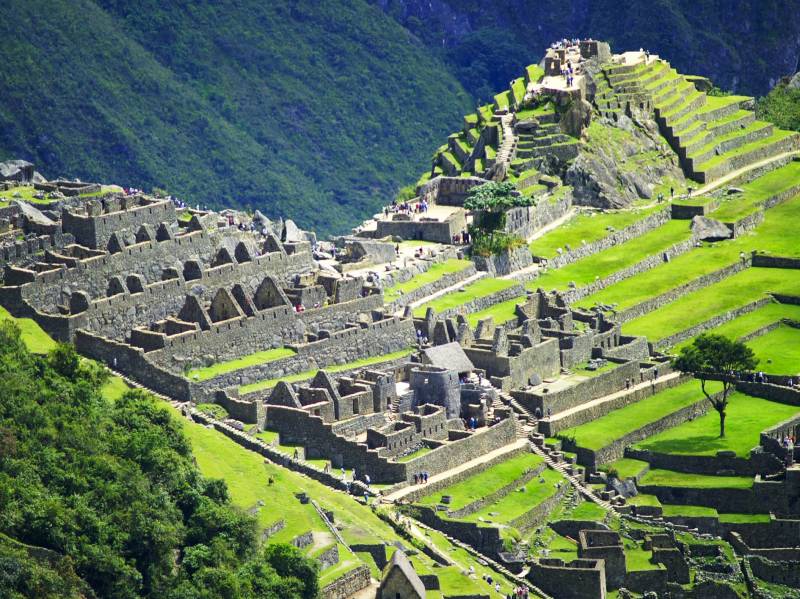 A. Located: west coast of South America, Andes Mountains. (covers 7 modern day countries)
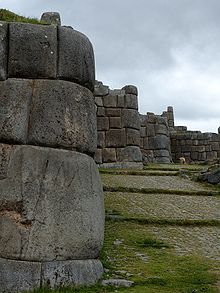 B. Important city: Cuzco (capital)
C. Centrally governed empire- controlled economy, religion, and class system
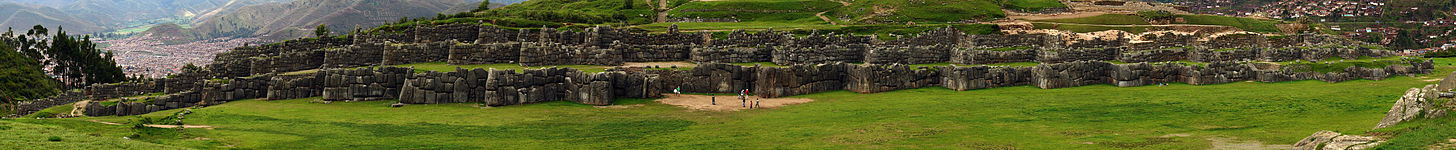 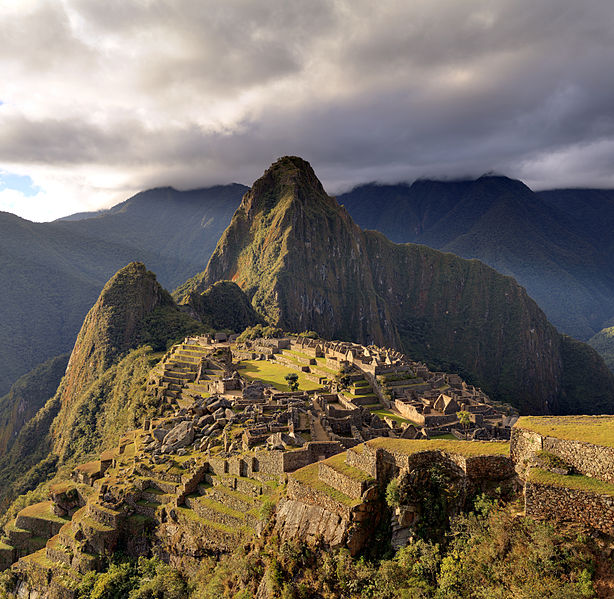 D.Machu Picchu- near Cuzco, ruins survive today
E. Great architecture in capitol and a system of roads
F. No writing but had a system of messengers and known recording system called quipu
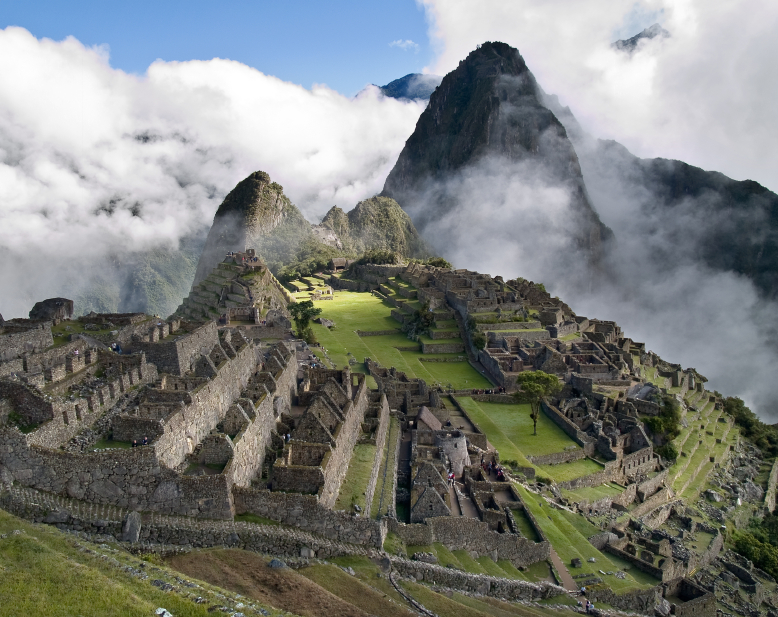 http://www.youtube.com/watch?v=nbZBwrlFeIY
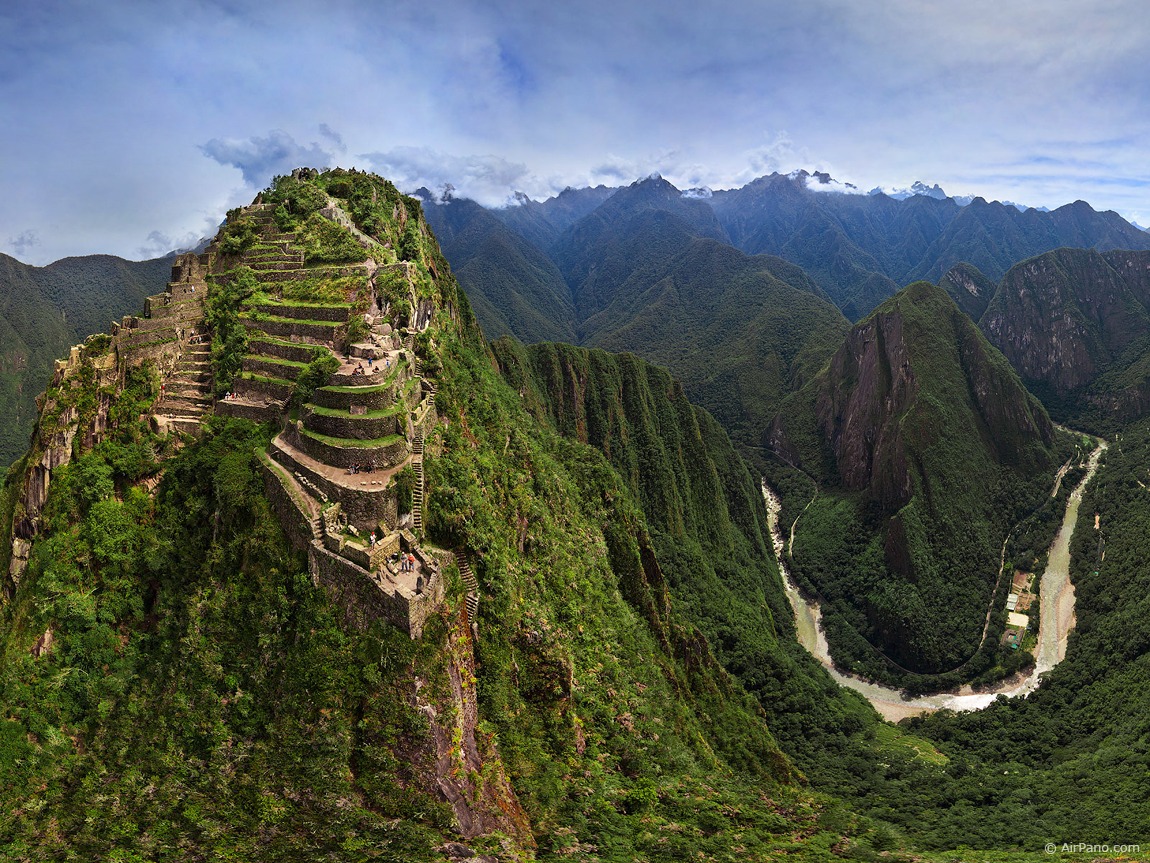 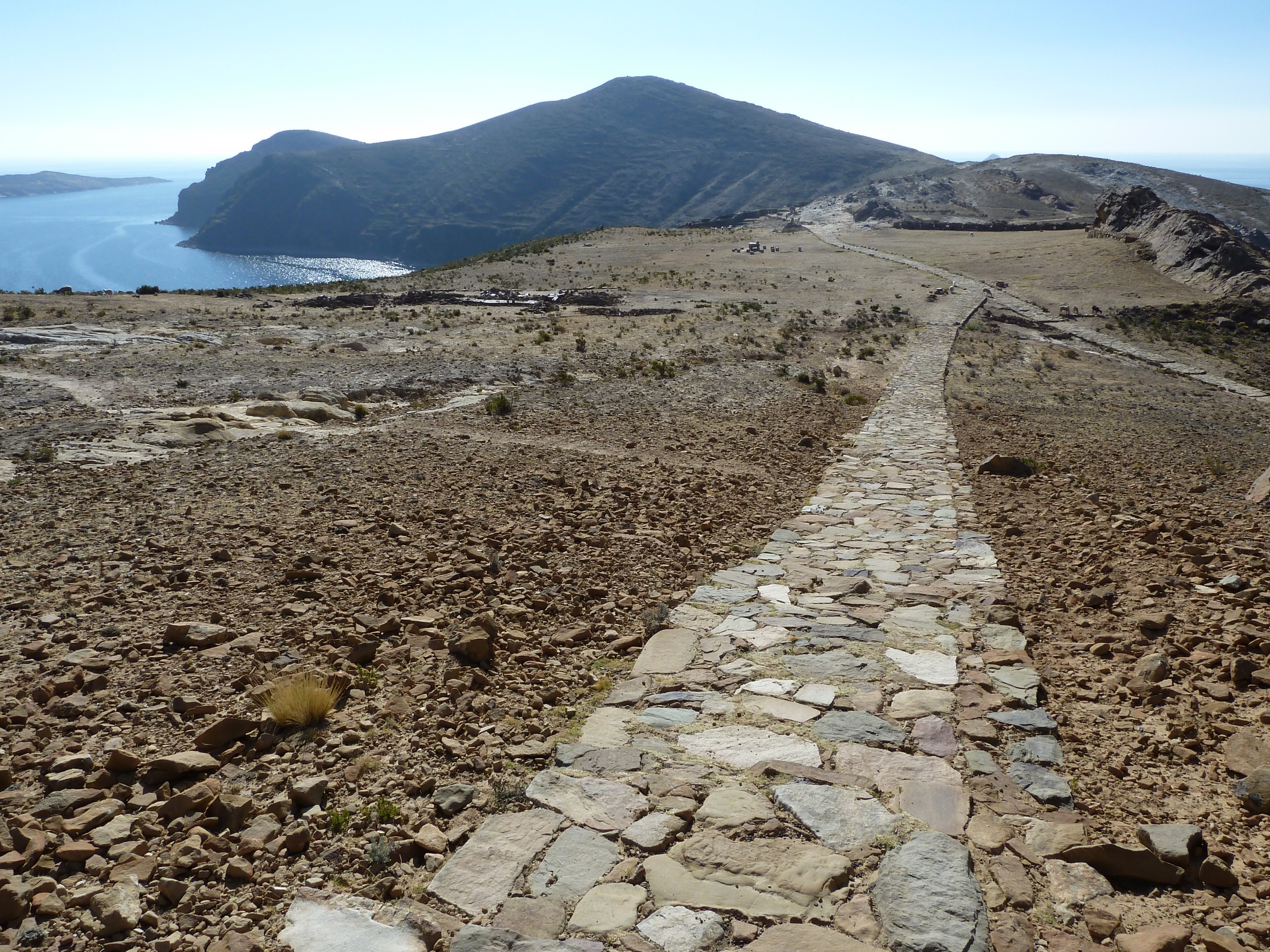 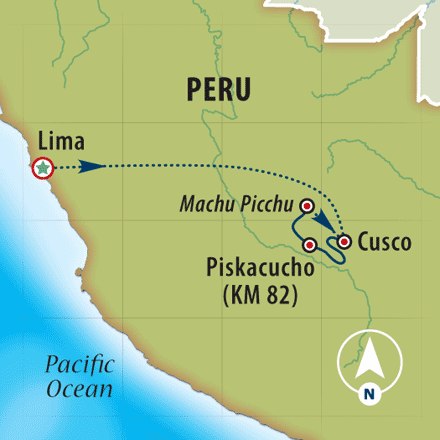 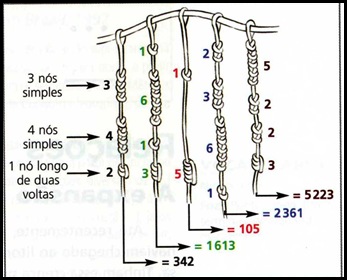 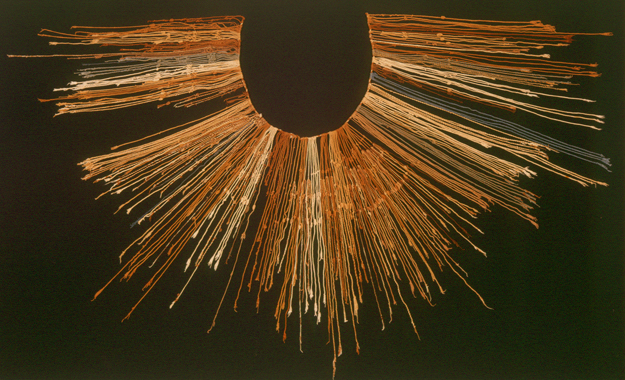 Exploration and Conquest
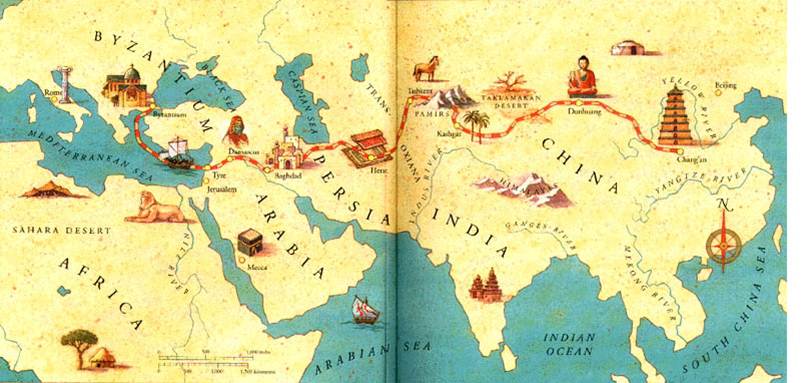 I. Why Explore?
A. Wealth from direct trade with Asia
B. Spread the faith
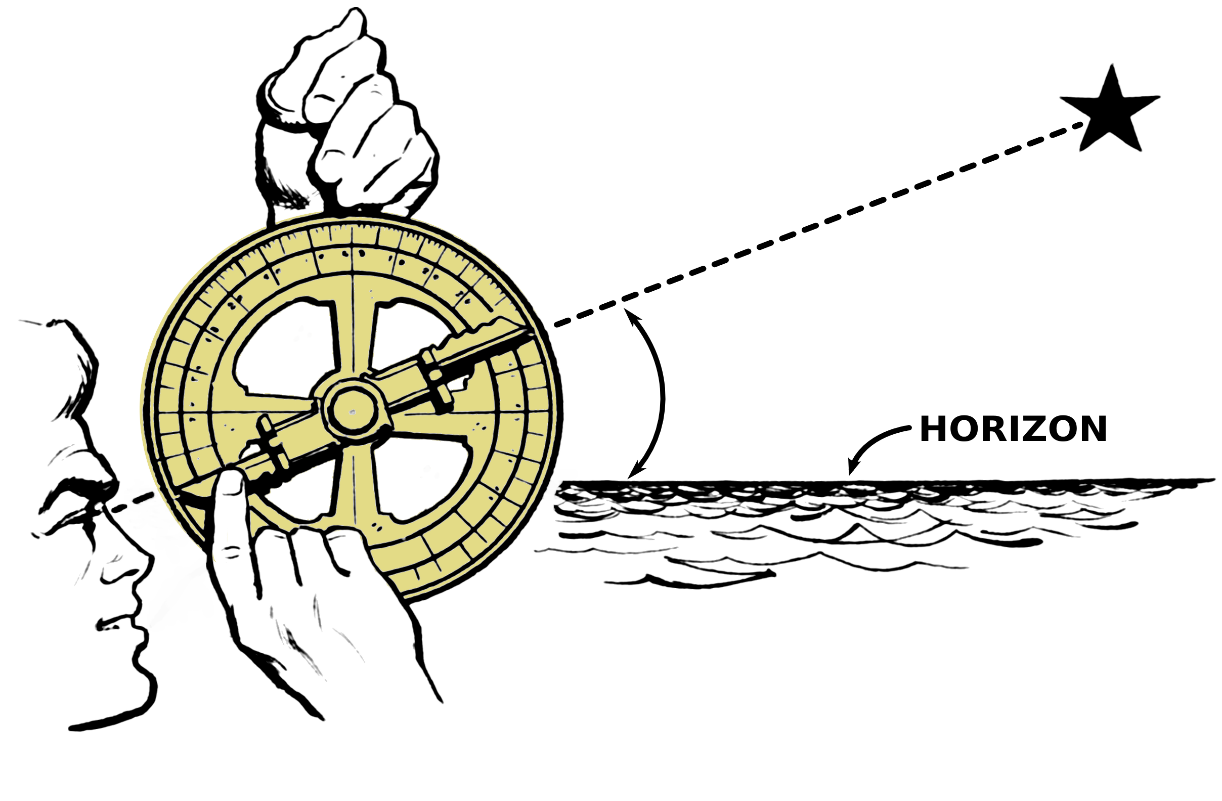 C. Spirit of Renaissance exploration and discovery
D. New technologies 
1. Caravel- long distance ship with triangular sails
2. Compass -navigational tool 
3. Astrolabe- using the stars to find position
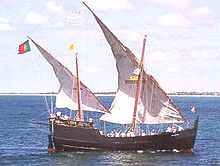 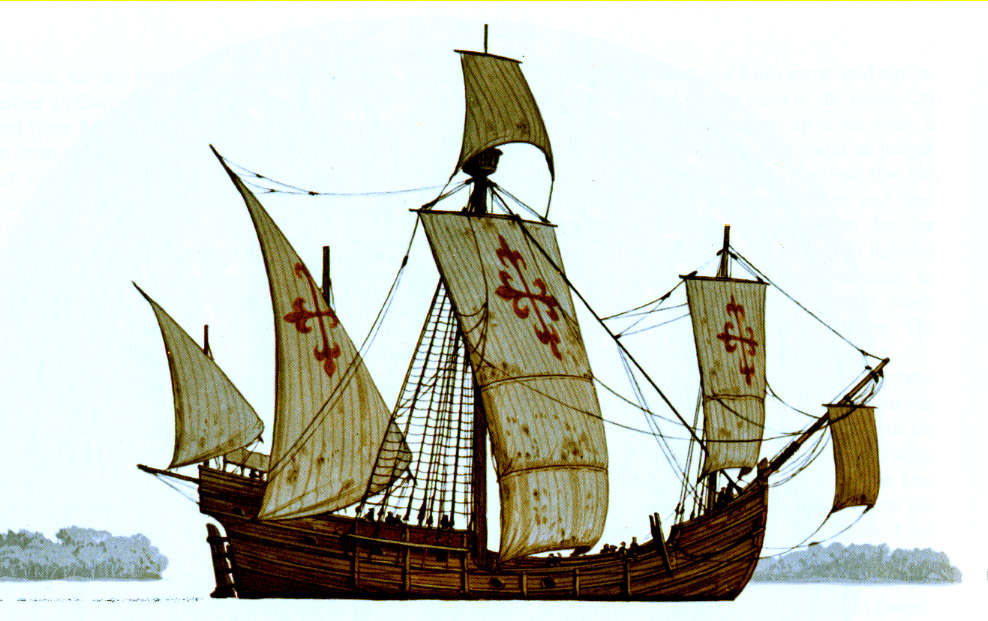 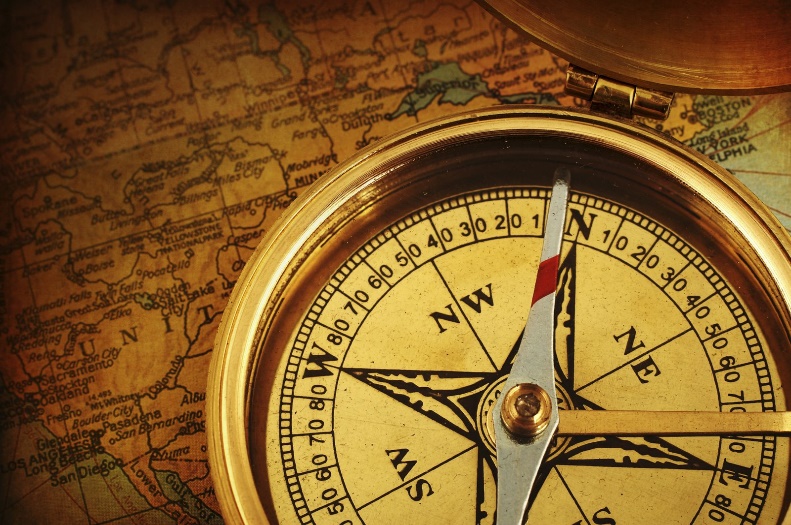 II. Important Explorers
A. Leif Eriksson (Viking)- First European to find the New World
B. Henry the Navigator (Portugal)- Prince who was a patron of exploration
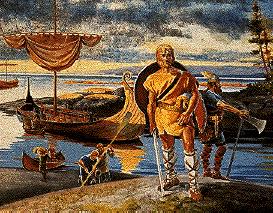 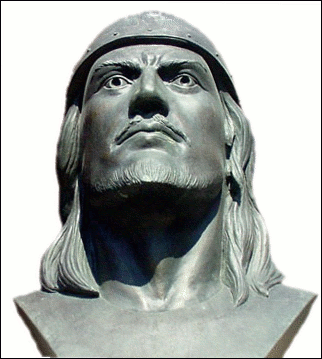 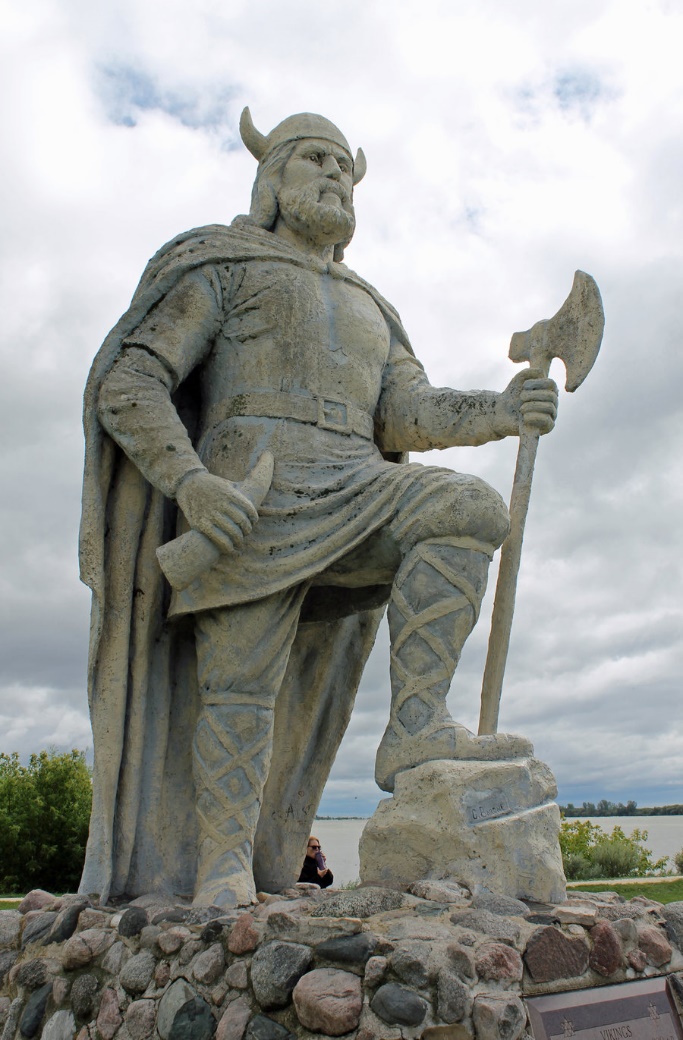 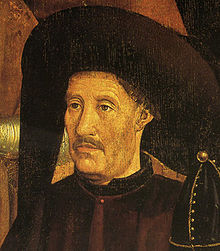 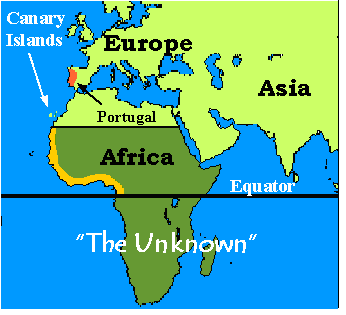 C. Vasco de Gama (Portugal)- First European to reach India
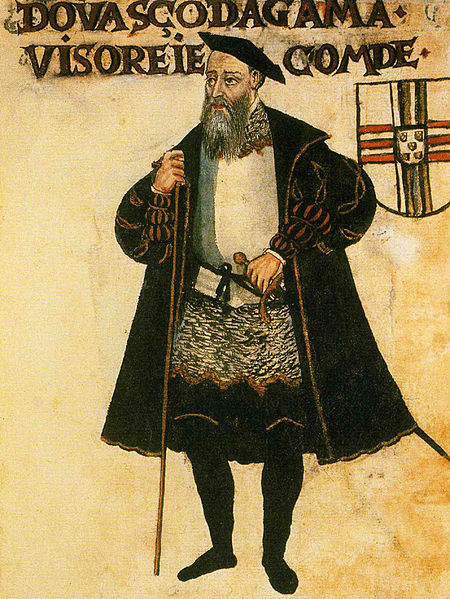 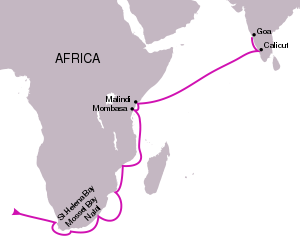 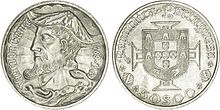 D. Christopher Columbus (Spain)- “First” European to open up the New World
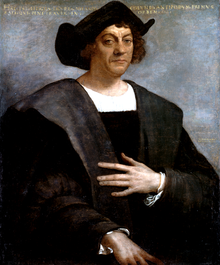 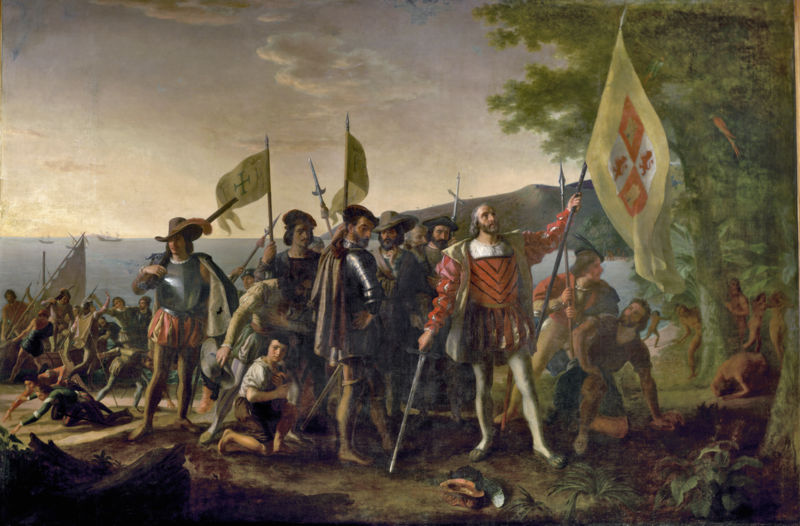 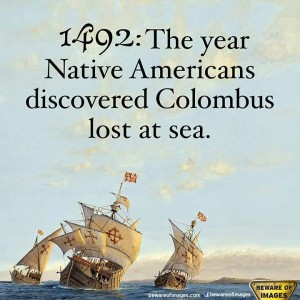 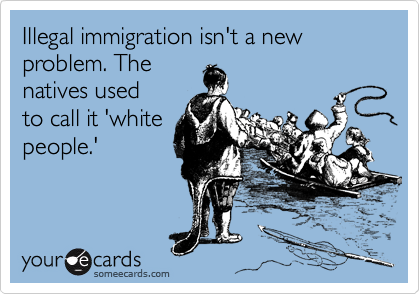 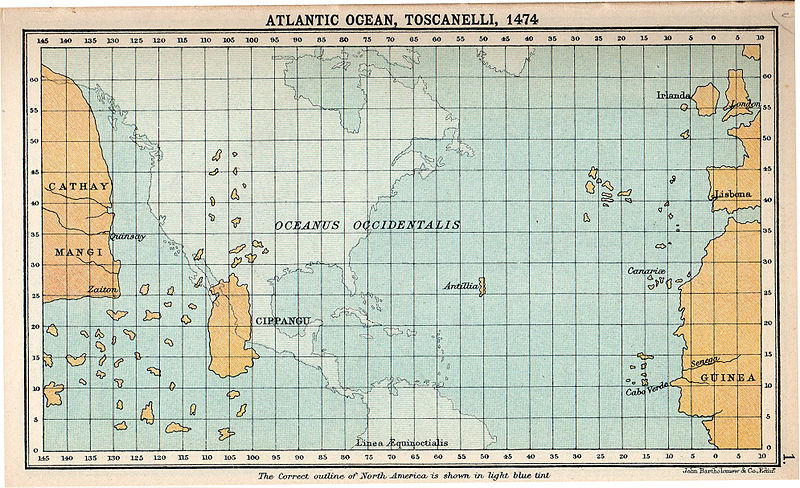 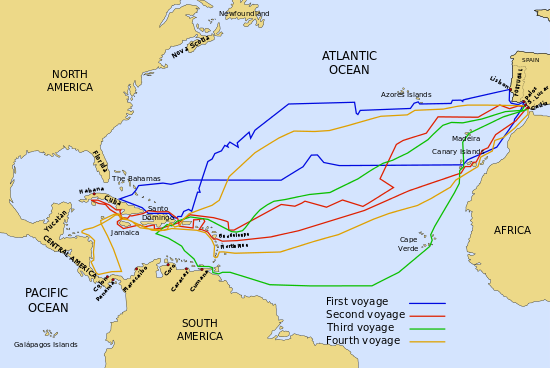 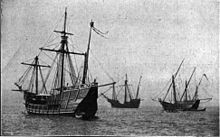 La Santa Maria de la Imaculada Concepcion
La Pinta (the painted)
La Santa Clara
E. Ferdinand Magellan (Spain)- his crew was the first to circumnavigate (to go around) the world
F. Sir Francis Drake (England)- privateer, pirate loyal to country, and second to circumnavigate the world
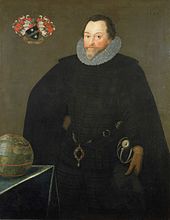 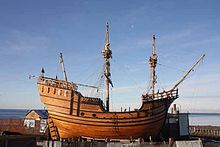 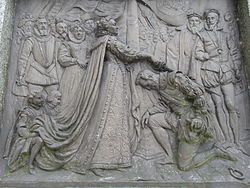 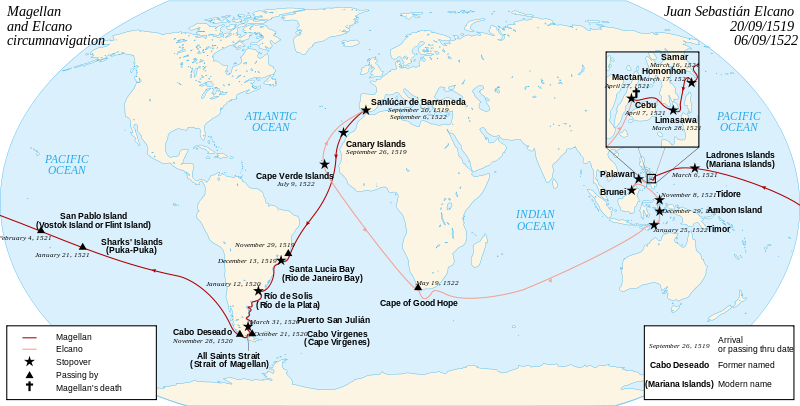 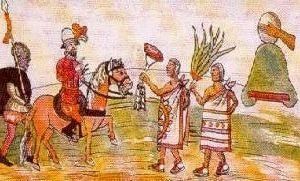 III. Conquistadors
A. Conquistadors- Spanish conquerors of Americas
B. Why conquer the Americas?- god, glory, gold
C. They were able to conquer because of their newness, modern weapons (horses, steel, and gunpowder), and diseases
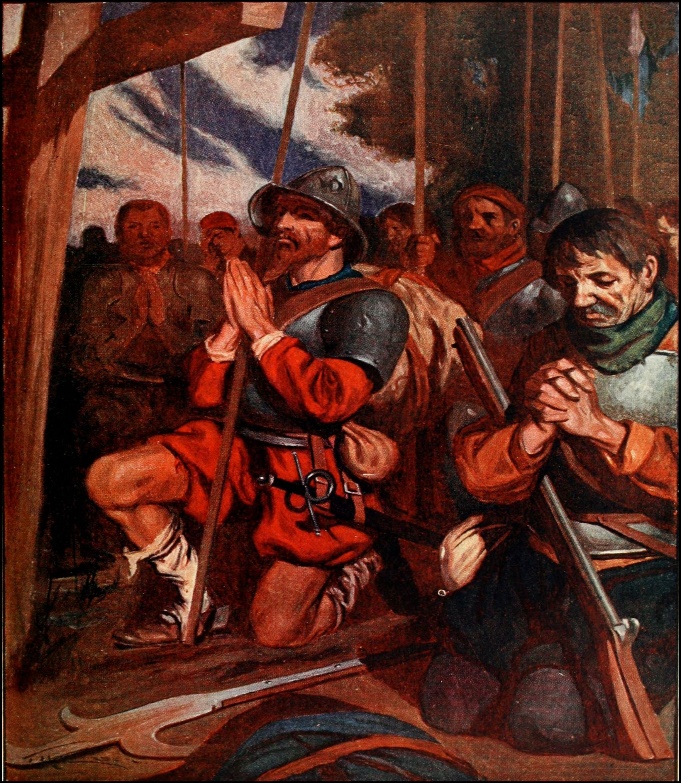 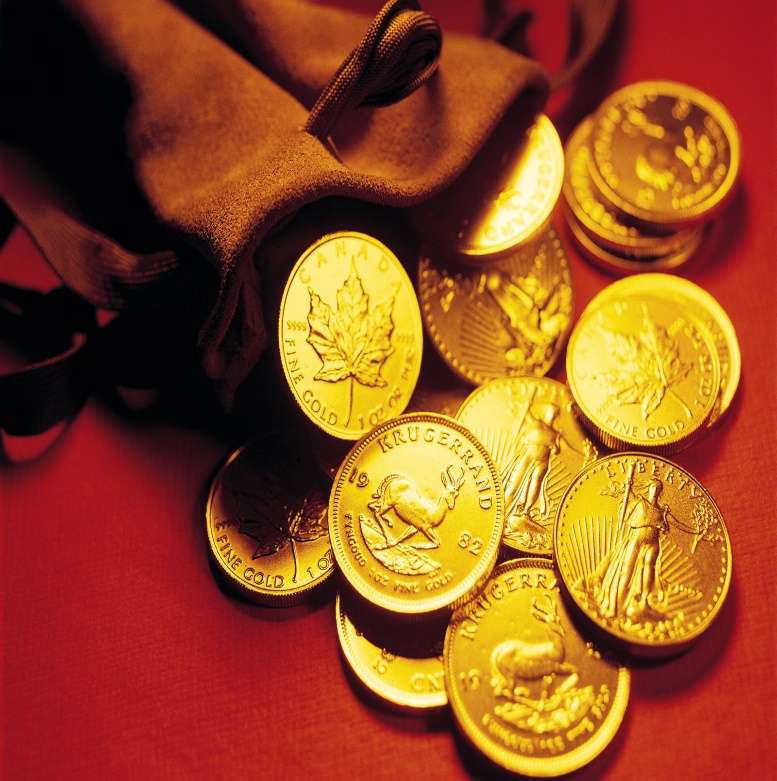 D. Conquest of Aztecs
1. Aztecs welcomed Hernandez Cortez because they believed he was a returning god 
2. He created alliances to defeat Montezuma (king)
3. Disease weakened the people
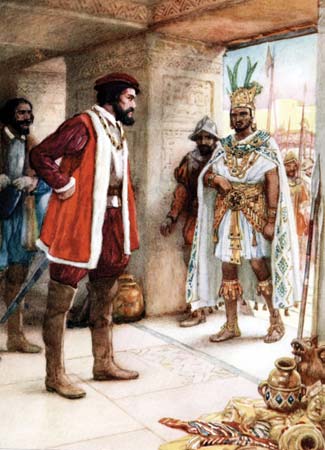 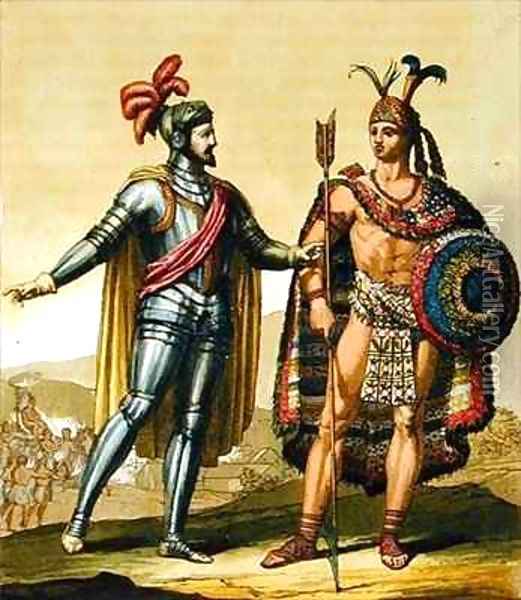 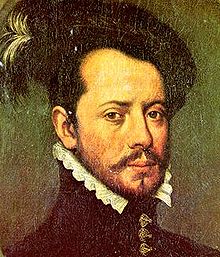 E. Conquest of the Incas
1. Francisco Pizarro went to Incas looking for treasure
2. Kidnapped the Inca emperor and demanded a room of silver and gold but killed him anyway
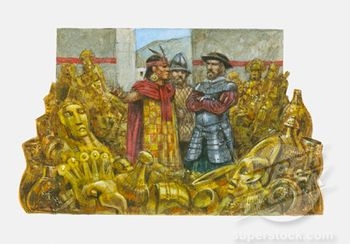 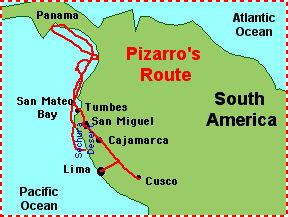 CLOSURE!
Why explore?  Seriously…wasn’t Europe good enough?

What were some negative impacts of the Conquistadors coming to the New World?

After what you know about the conquistadors and how they came to the New World, can you draw any conclusions about why the Americas are the way that they are? (I’ll explain…)
John Green
https://www.youtube.com/watch?v=NjEGncridoQ 

Watch the short summary video from John Green.
Take notes in your notebook as you are watching.

3. When the video is over, write a one paragraph summary of the video, followed by at least 5 bulleted facts that you learned.